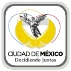 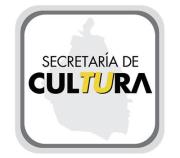 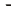 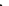 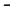 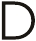 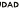 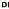 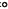 ACTUALIZACIÓN
MAR  2016
INGRESOS AUTOGENERADOS MCM
1er Trimestre 2016
Total: $262,967.24
Validó
José María Espinasa Yllades
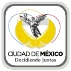 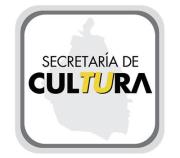 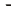 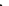 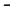 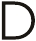 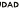 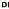 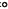 ACTUALIZACIÓN
MAR  2016
INGRESOS AUTOGENERADOS MCM
Enero 2016
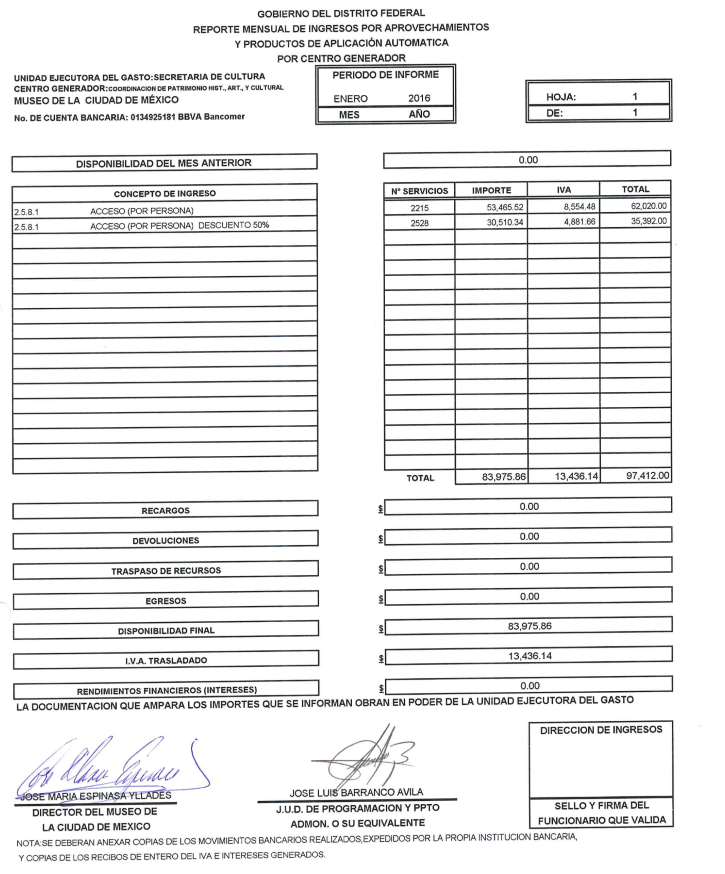 Validó
José María Espinasa Yllades
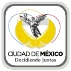 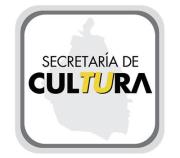 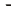 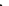 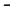 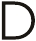 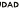 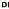 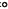 ACTUALIZACIÓN
MAR  2016
INGRESOS AUTOGENERADOS MCM
Febrero 2016
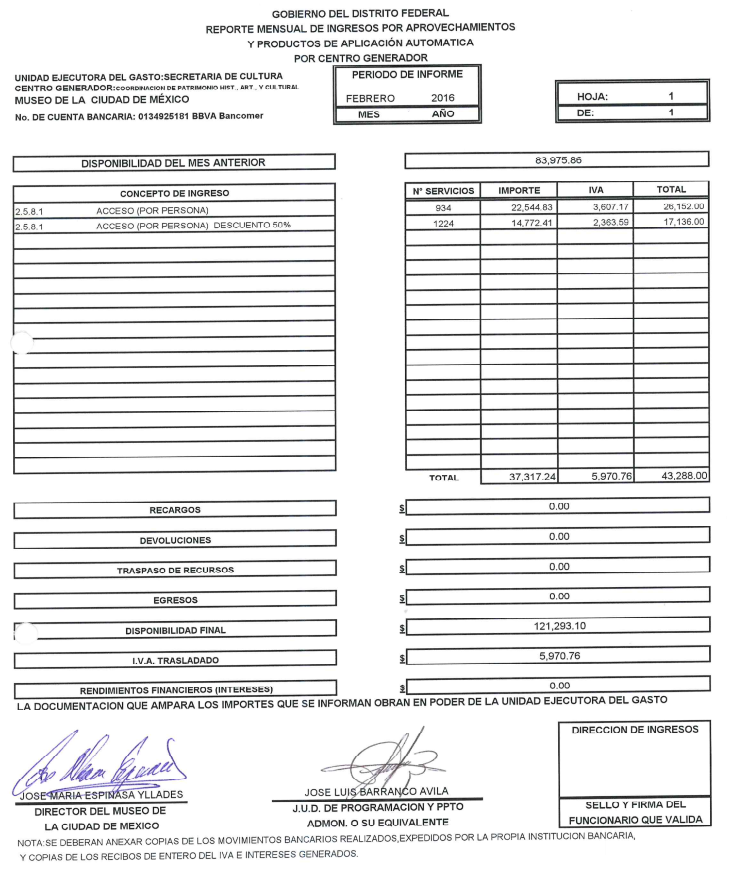 Validó
José María Espinasa Yllades
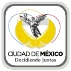 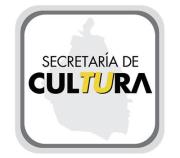 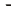 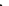 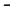 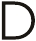 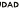 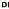 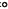 ACTUALIZACIÓN
MAR  2016
INGRESOS AUTOGENERADOS MCM
Marzo 2016
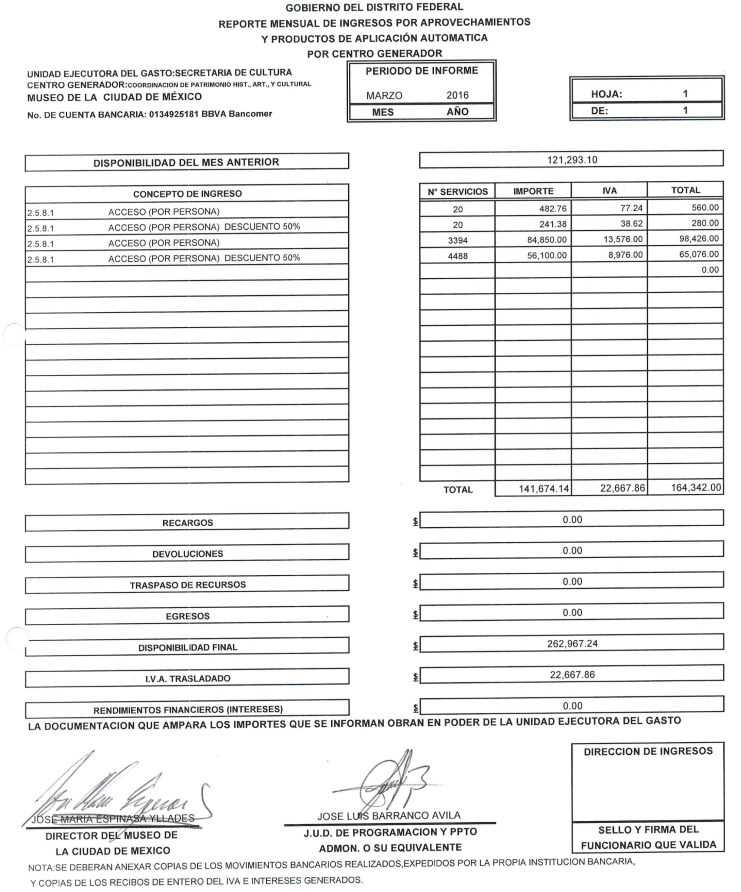 Validó
José María Espinasa Yllades